②人・物の移動・輸送で消費されるエネルギーの効率化
公共交通の利用の促進、徒歩・自転車の利用の促進
　　　　　　　　　　　　　　　　　＝エネルギー消費の少ない移動手段
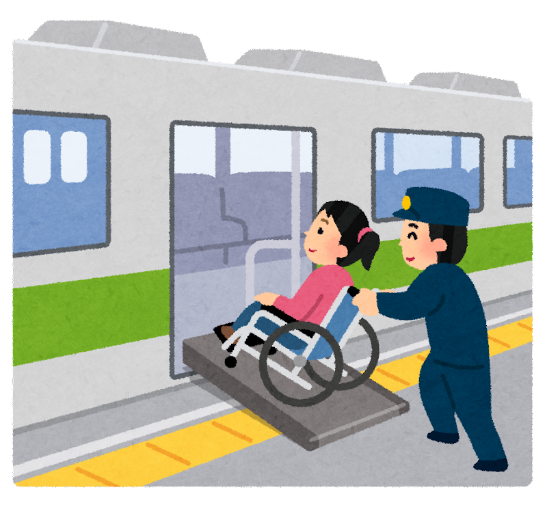 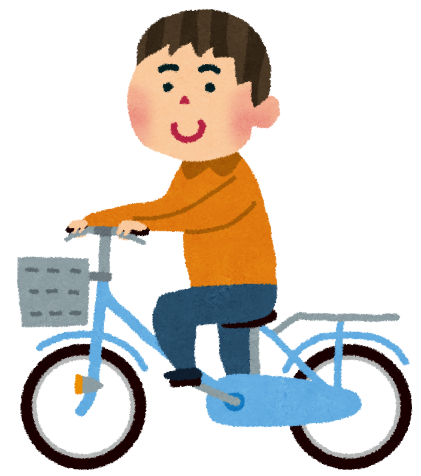 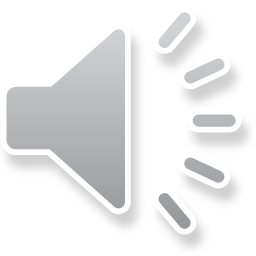 ②人・物の移動・輸送で消費されるエネルギーの効率化
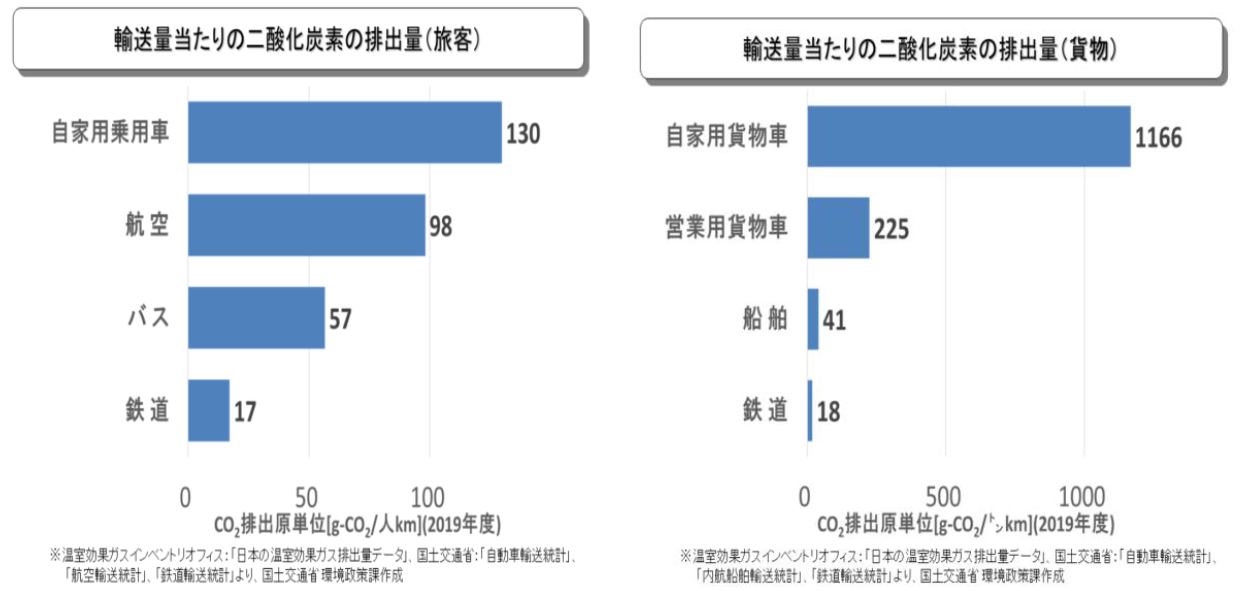 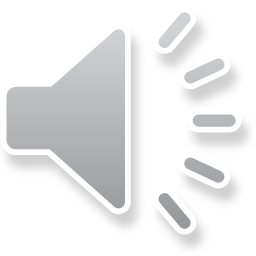 ②人・物の移動・輸送で消費されるエネルギーの効率化・脱炭素化
交通・移動の効率化のためのまちづくり、社会システムの見直し
　　　　　　　　　＝車移動が少なくても便利なまち（コンパクト・シティ）
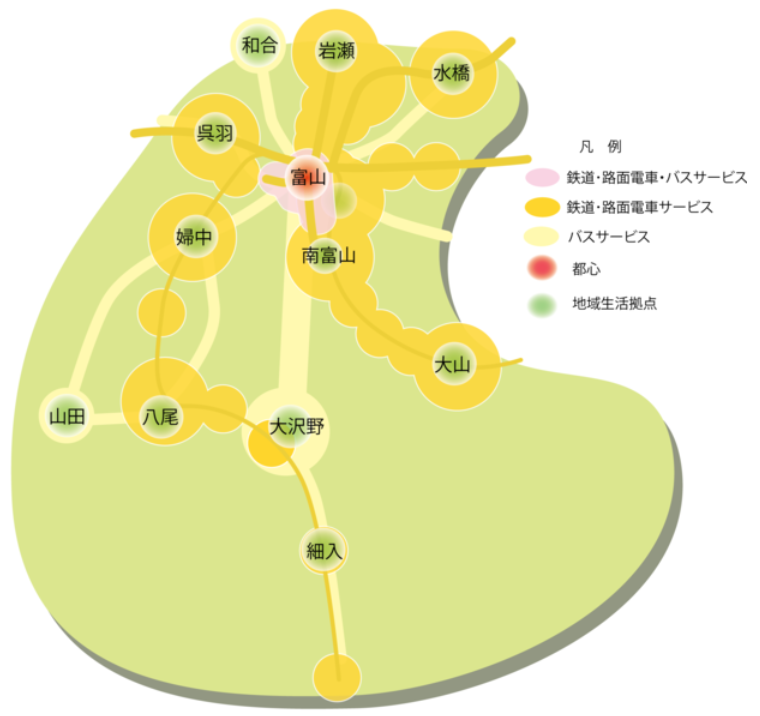 富山市の取り組み
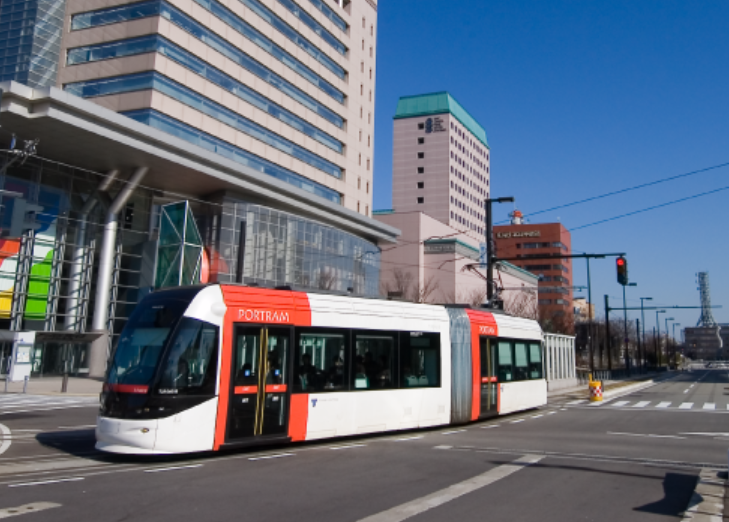 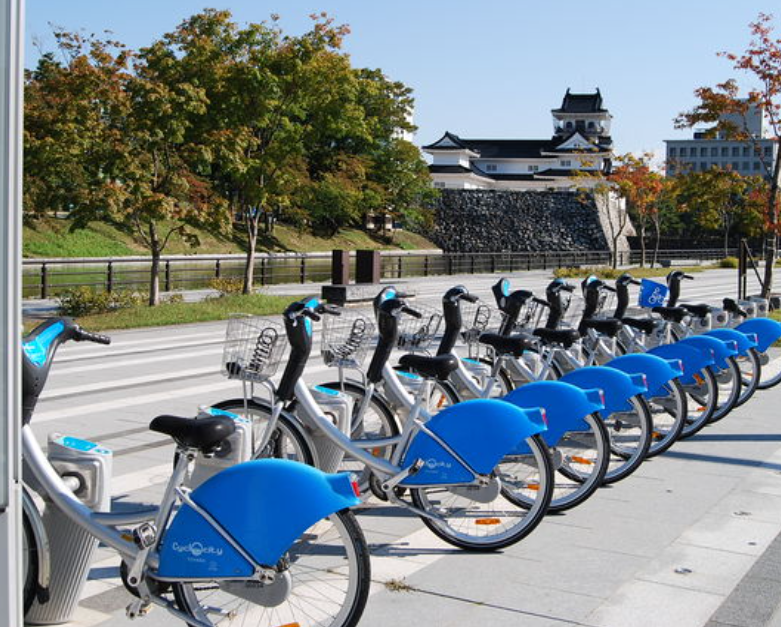 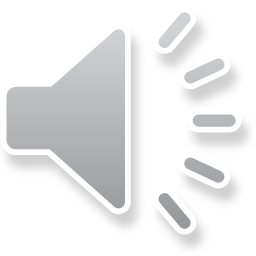 シェアサイクル
富山ライトレール（LRT）
出典：富山市HP
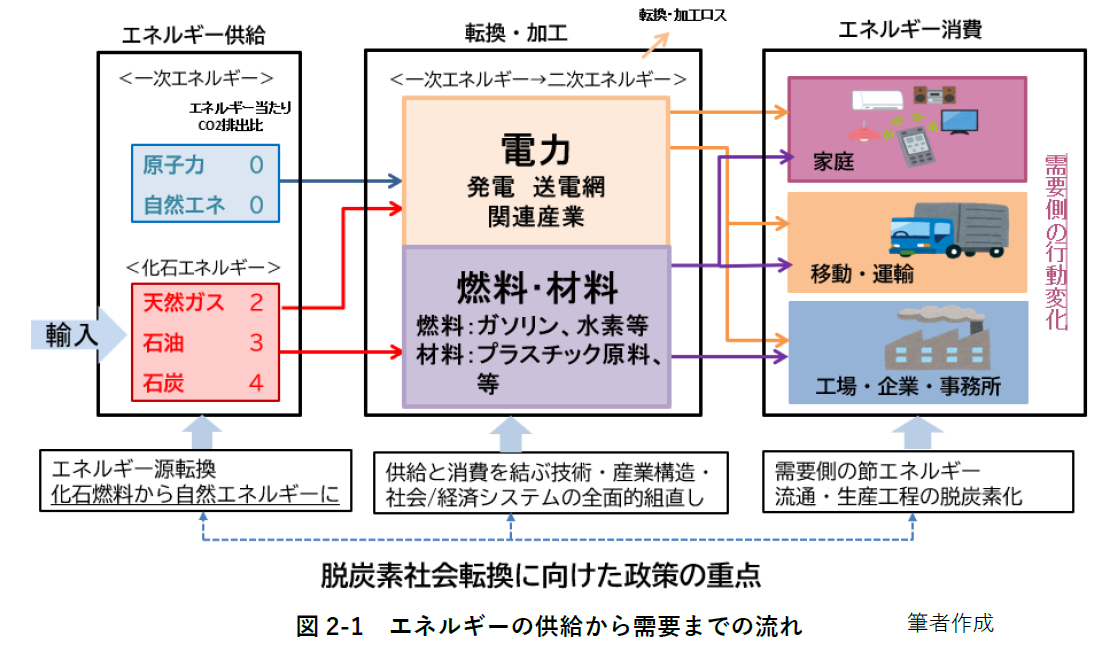 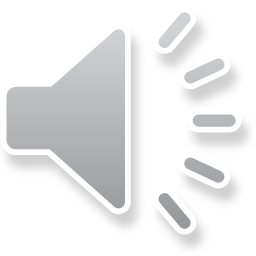 （３）産業構造や都市・社会構造の
　　　脱炭素化への転換
（２）エネルギー需要側における脱炭素化
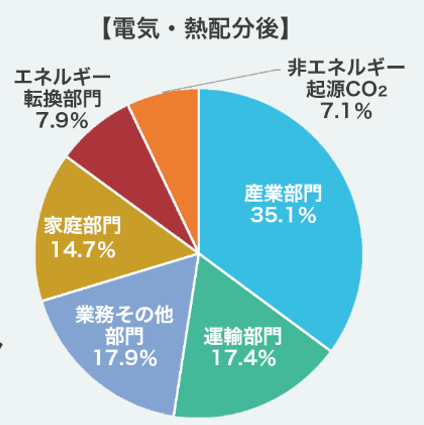 日本のCO2部門別排出量
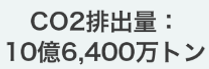 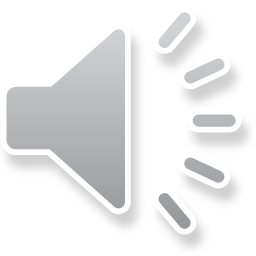 施設やビルで消費されるエネルギーの脱炭素化
③
出典：環境省「2021年度温室効果ガス排出・吸収量（確報値）概要」
（２）エネルギー需要側における脱炭素化
③施設やビル（業務部門）で消費されるエネルギーの効率化・脱炭素化
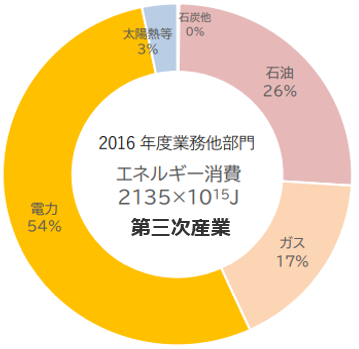 どんなことを思いつきますか？

・
・
・
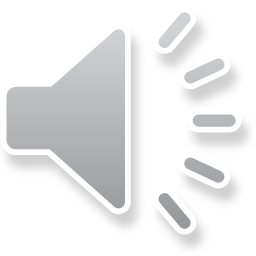 ③施設やビル（業務部門）で消費されるエネルギーの効率化・脱炭素化
・建物の断熱性能強化
・冷暖房の効率改善
・照明機器の効率改善
・屋上緑化
・ビルのエネルギー管理
・ZEB（ゼブ）
・
・
・
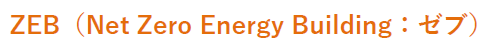 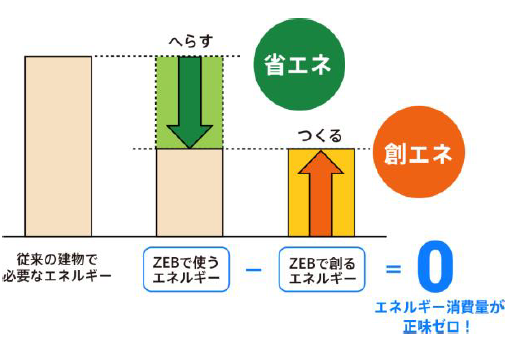 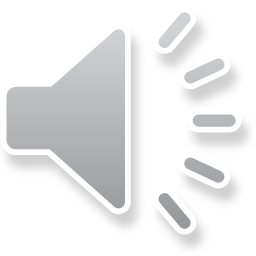 （２）エネルギー需要側における脱炭素化
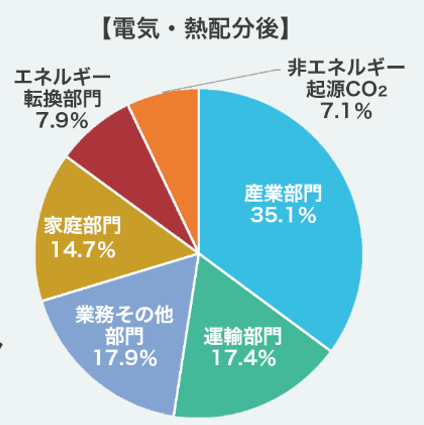 日本のCO2部門別排出量
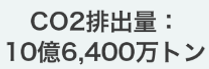 産業で消費される
エネルギーの脱炭素化
④
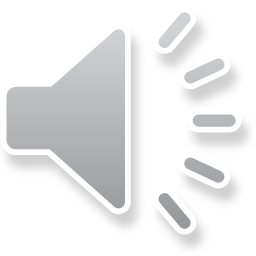 出典：環境省「2021年度温室効果ガス排出・吸収量（確報値）概要」
レクチャーを聞いて「学んだこと」「大切と思ったこと」
「もっと知りたいと思ったこと」を

①個人で書き出そう
②グループで共有しよう

（10分）